11iéme édition de la MASTER-CLASS 
« Trans/frontières et dialogue des disciplines »

11 edizione della MASTER-CLASS 
« Trans/frontiere e dialogo delle discipline » 

11ena edició de la MÀSTER-CLASS 
« Trans/fronteres i diàleg de les disciplines »

11th edition of the MASTER-CLASS 
« Trans/border and dialogue of disciplines»
06/10/2022
1
Barcelone 
25, 26, 27 janvier, gennaio, gener, january 2023
Universitat Autonoma de Barcelona
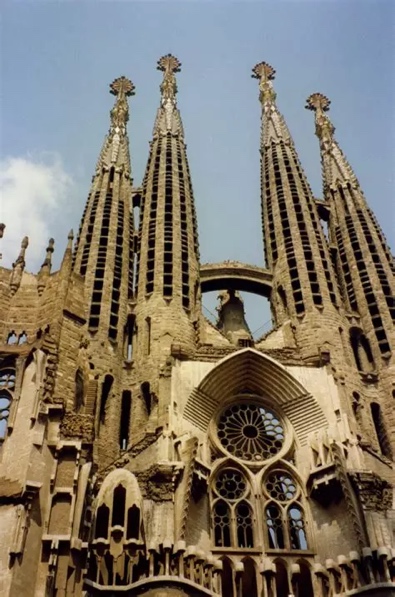 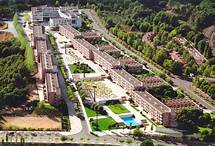 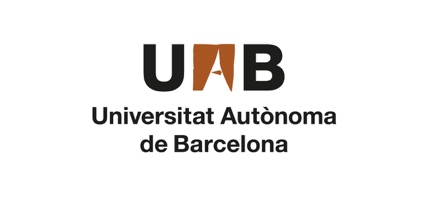 06/10/2022
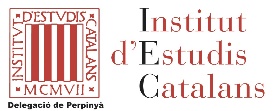 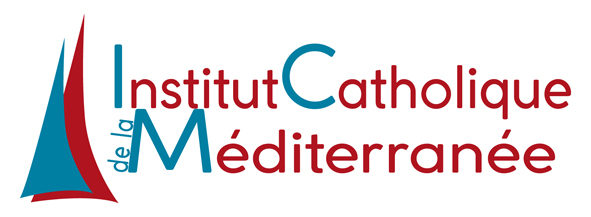 2
Liminaire : il y a 10 ans …une intuition fondatrice  
La vocation de cet évènement est d’aborder dans une démarche d’objectivité et d’ouverture des enjeux contemporains dans le monde de la coopération territoriale, tel que celui de la crise du sens de l’action, la lecture des signes des temps nouveaux dans la mouvance confuse des changements du monde de la coopération. En effet pour les futurs jeunes professionnels le plus difficile est de choisir les éléments fondamentaux, les paradigmes, qui feront du confus un monde qui dure. Quand le sens est en cause, chacun(e) au XXIe siècle, venant de tous horizons, va chercher des réponses à partir de différentes approches, le pluri/transdisciplinaire.
La Master-Class 
il y a 10 ans …une intuition fondatrice
 
En 2011, des enseignants-chercheurs de diverses disciplines (droit public, droit international, géographie, économie, histoire, langues italiennes et catalanes, science politique, technique) directrices/directeurs de Master 2 sur la coopération transfrontalière (exclusivement ou en spécialité́́) ont dressé́́ le constat qu’au-delà̀̀ des enseignements sur le « comment faire », les « questions de sens », les « pourquoi ? » de la coopération interpellent de plus en plus les étudiants.  
C’est à̀ partir de cette intuition fondatrice qu’a pris corps ce projet pédagogique de la Master-Class.
06/10/2022
La Master-Class 
il y a 10 ans …une intuition fondatrice 
Les crises, les tensions et les métamorphoses que traversent nos sociétés questionnent l’essentiel. Individuellement et collectivement, le sujet du sens nous rattrape; il est à nouveau là au cœur des enjeux de la gestion de la crise de la pandémie de la Covid19. La question se pose aujourd’hui du socle sur lequel nous devons construire. Quelles fondations pour bâtir quel avenir ? La confiance reviendra à l’aune des réponses que nous apporterons à cette question si fondamentale.
Construire une XI iéme édition 
De la Master-Class
Innovante, en phase avec l’actualité
Au service  des étudiants, enseignants-chercheurs et professionnels
En cohérence 
avec les valeurs portées par cette initiative depuis son origine
06/10/2022
Une équipe de coordination :

Mme M. Camiade (Perpignan)
Mme. MD. Tozzi (Florence)
Mme C. Bagna (Sienne)
Mme L. Tronci (Sienne), 
M. D. Durr (Lyon)
M. M. De Dios (Barcelone), 
M. P. Laburte (Marseille)
M. R. Botteghi (Marseille)
06/10/2022
Un enjeux contemporain :
l’intelligence collective par temps de crises
 
Les crises, les tensions et les métamorphoses que traversent nos sociétés questionnent l’essentiel : quelle intelligence collective par temps de crises ?

 Des déséquilibres relatifs dans des équilibres relatifs

Les directrices et directeurs des Master 2 considèrent qui s’agit d’un enjeu fondamental contemporain pour la coopération territoriale européenne qui devra être au cœur de nos futurs échanges.
06/10/2022
THEME 
« Conflits, paix et solidarités en Europe : Comment construire une intelligence collective pour appréhender et gérer ces temps de crises et que peuvent nous enseigner les expériences des territoires transfrontaliers ?  »
06/10/2022
Premiers axes d’approfondissement	
- Narratif des frontières/limites et 
des identités
- Solidarités et migrations transnationales
- Implications citoyennes
- Culture de la « transfrontaliarité » : 
de l’informel à « l’institualisation »
06/10/2022
Yuval Noah Harari, historien, auteur de « Sapiens. Une brève histoire de l’humanité »,
 « Le véritable antidote à l’épidémie n’est pas le repli, mais la coopération »
« Face à l’épidémie due au coronavirus, beaucoup accusent la mondialisation et prétendent que le seul moyen d’éviter que ce scénario se reproduise est de démondialiser le monde. Construire des murs, restreindre les voyages, limiter les échanges. Et pourtant, si le confinement, à court terme, est essentiel pour freiner l’épidémie, l’isolationnisme, à long terme, provoquerait un effondrement de l’économie sans offrir aucune protection contre les maladies infectieuses. Au contraire. Le véritable antidote à l’épidémie n’est pas la ségrégation, mais la coopération »
06/10/2022
L’architecture de la XIème édition 
 
En présence sur le campus de l’UAB à Barcelone et des conférences en ligne.

A/ Présentiel : 
Cours dans chaque Master entre septembre 2021 et janvier 2022

 - Rencontre à Barcelone les 25, 26 et 27 janvier 2023
06/10/2022
L’architecture de la XIème édition 

 B/ Distanciel : « Disputatio » de 18H à 19H30
- Mardi 8 novembre 2022 
- Mercredi 7 décembre 2022 

Deux temps collectifs de préparation.
Format pédagogique de la « disputacio » composé de 3 séquences de 30 minutes environ : introductions par 2 grands témoins + Disputes + échanges.
Les 25, 26 et 27 janvier 2023, diffusion en ligne des conférences
06/10/2022
PREPROGRAMME INDICATIF DE LA XIème MASTER-CLASS

Mercredi 25 Janvier 2023

13H30 : Accueil en présence13H50 : Accueil en ligne
14H00 : Ouverture et premier temps de conférence
16H00 : Pause16H30 : Forum inter-masters et constitution des équipes brassées 

Temps de convivialité
06/10/2022
PREPROGRAMME INDICATIF DE LA XIème MASTER-CLASS

Jeudi 26 Janvier 2023
 
9H00 à 14H30 : 
A/ Étudiants 
Travail en groupes « inter-Masters » 
B/ Professeurs + doctorants + invités 
Réunion d’échanges et de travail 

14H30 : 1iére restitution des travaux des groupes « inter-masters » 
18H30 : Fin
06/10/2022
PREPROGRAMME INDICATIF DE LA XIème MASTER-CLASS

Vendredi 27 Janvier 2023 
 
9H00 : 2iéme restitution travaux des groupes « inter-masters » 

11H00 : Pause
11H30 : Temps de relecture et d’évaluation – Regards pluridisciplinaires
12H30 : Fin
06/10/2022
Le site de la Master-Class

https://www.transfrontieres.eu

Gestionnaire  : Pierre Laburte
06/10/2022
La Master-Class

- Un réseau académique de 17 Masters

- Des partenariats
06/10/2022
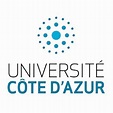 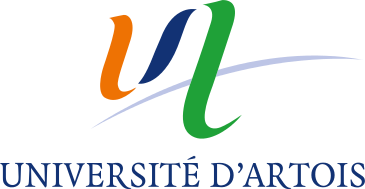 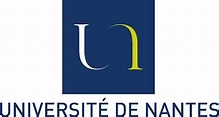 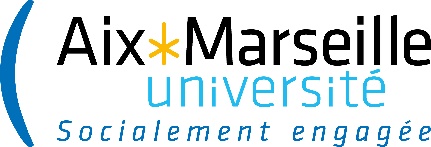 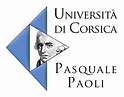 Sciences Po StrasbourgÉcolede l'Université de Strasbourg
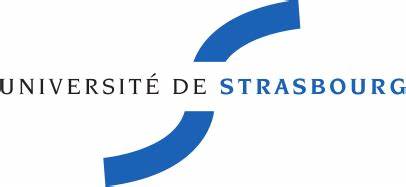 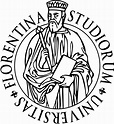 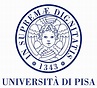 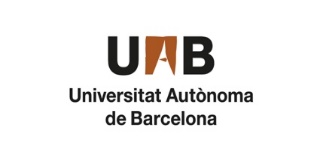 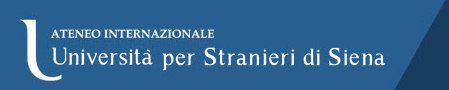 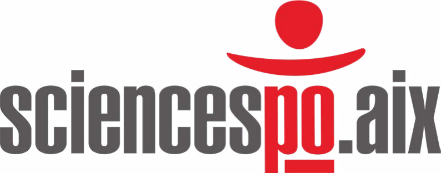 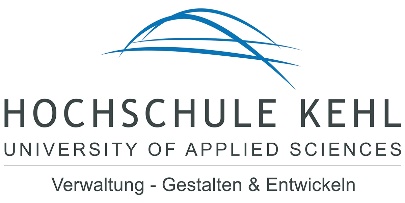 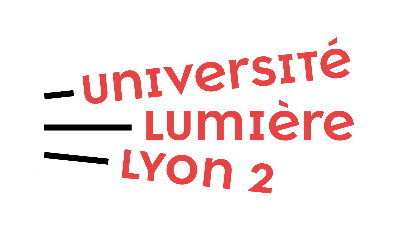 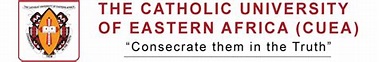 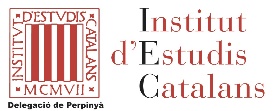 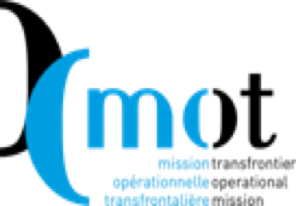 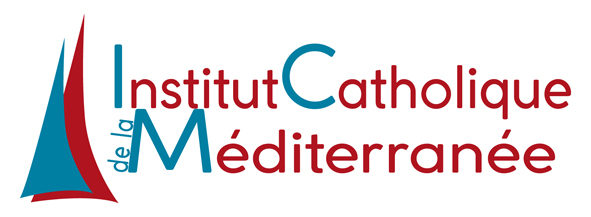 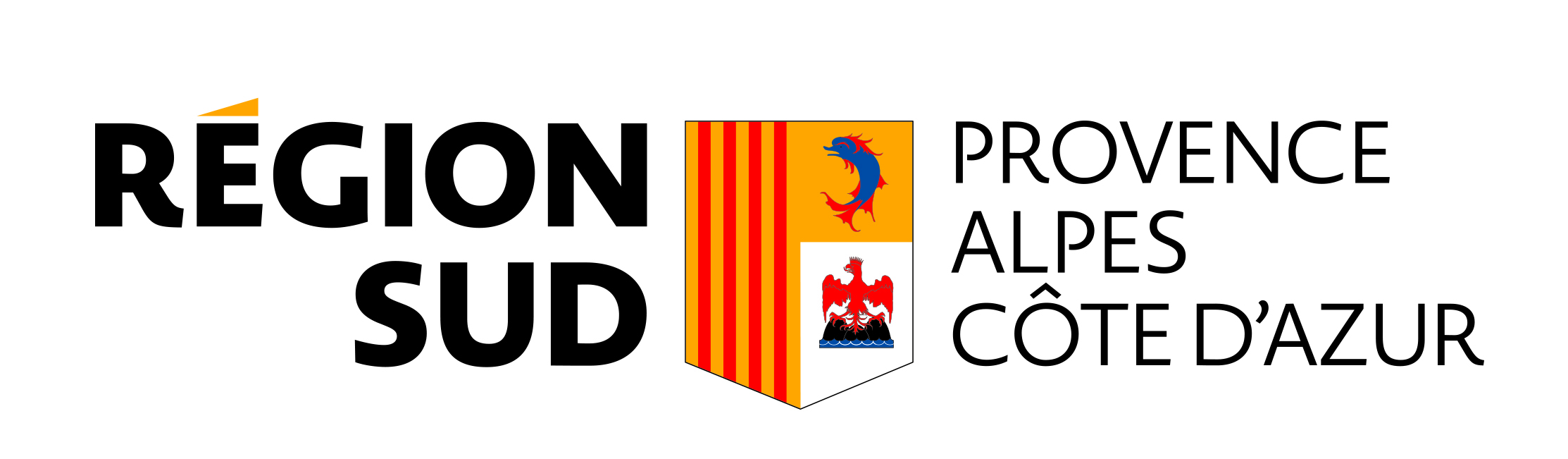 06/10/2022
Aix-Marseille-Université (AMU) - Management et évaluation de l’action  publique - Mme F. Kandil  - Développement durable et gouvernance de  projets en Méditerranée et à l'international  Mme E. MoustierArtois – Arras - Développement des territoires   Aménagement et environnement.    M. B. Reitel
20
06/10/2022
Sienne (I)- Centro Linguistico  dell’Università     per Stranieri                                                                               Mme C. Bagna et Mme L. Tronci Florence (I)- Laurea Magistrale in Relazioni  Internazionali e Studi Europei  Mme V. Fargion et Mme MD Tozzi   Hochschule de Kehl (D)   M. H. Drewello    ITIRI – Université de Strasbourg    Mme V.Hänsch-Hervieux
21
06/10/2022
Pise- Dipartimento di Scienze Politiche  dell'Università   di Pisa - Diritto Pubblico et internazionale  Mme V. Manzetti et M F. TamburiniLyon 2 – Lumières- Master Administration publique  Mme M.O Nicoud   Nantes - Études Européennes - parcours IPEI  M. M. Catala
22
06/10/2022
Université Côte D’Azur (UCA) – Nice  - Langues et Affaires Internationales,   Relations Franco-Italiennes ».   M. JP Darnis  - Droit et contentieux public approfondI  MME P. TÜrkSciences Po  Aix en P.- Politiques européennes et actions  transnationales  Mme A. Signoles
23
06/10/2022
Sciences - Po Strasbourg- Relations internationales - Les frontières :  coopérations et conflits   Mme B. WassenbergUniversité Paul Valéry Montpellier 3- Master 2 EDEV - Dynamiques, pratiques et  politiques de développement dans les pays   du Sud  Mme L. MedinaUniversité Autonome de Barcelone -  Master Intégration européenne, droit   international et européen   M. JM De Dios Marcer
24
06/10/2022
Université de Pau et des pays de l'Adour (UPPA)- Master Coopération transfrontalière et interterritoriale (CTI)Mme Bachoué – Pedrouzo Geraldine, UNIVERSITE DE CORSE- Master 2 Droit de collectivités territoriales.M. Lepoutre Jules The Catholic University of East Africa (CUEA) –NairobI – Kenya- Master of The  Institute for Regional Intregration and Development (IRID)M. Omuchesi Jonathan, Lecturer,
25
06/10/2022